das Wetter Vokabeln
Wie ist das Wetter?
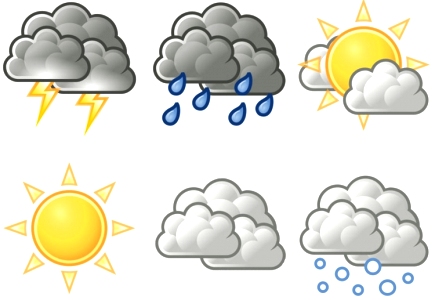 Wie ist das Wetter?
1.  Die Sonne scheint.
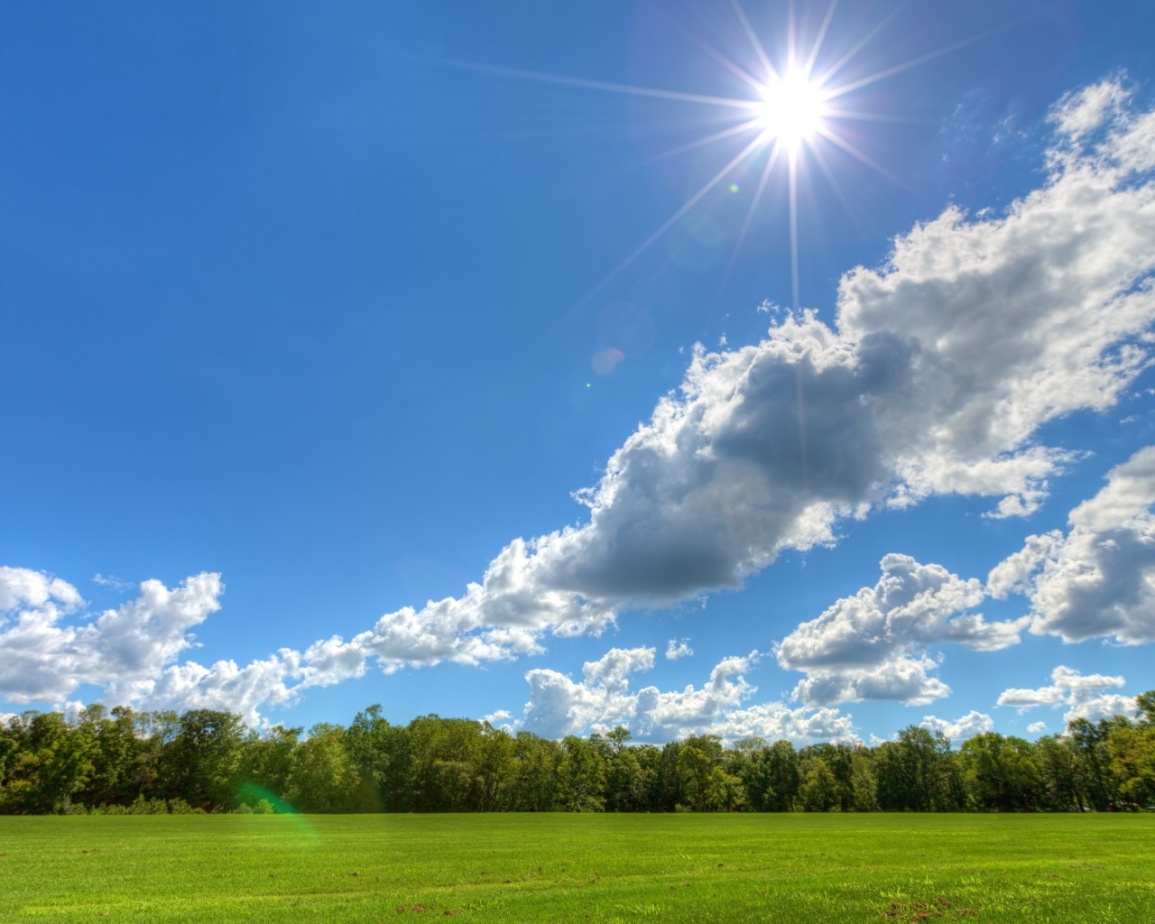 Wie ist das Wetter?
Die Sonne scheint.
	Es ist warm.
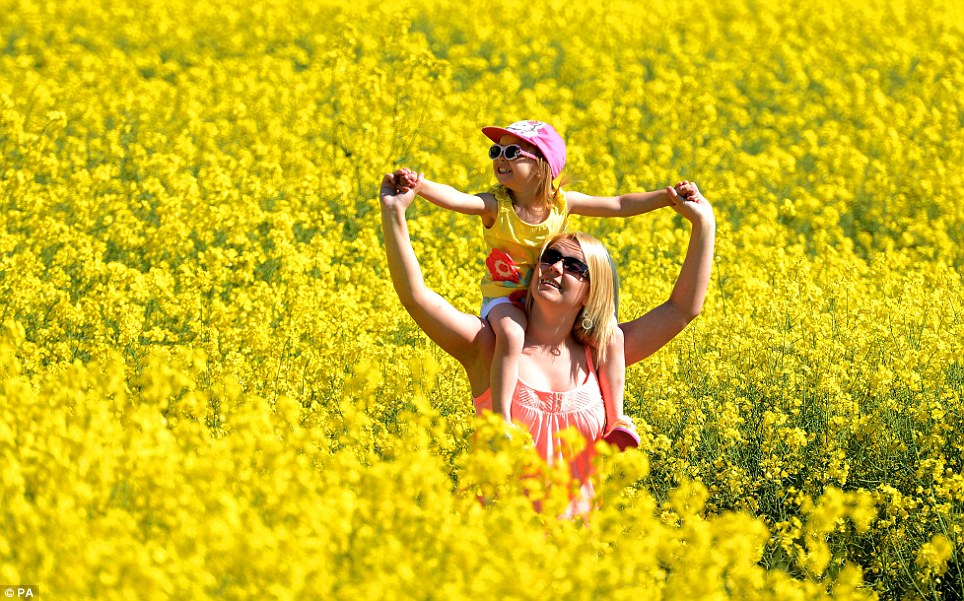 Wie ist das Wetter?
Die Sonne scheint.
	Es ist heiβ.
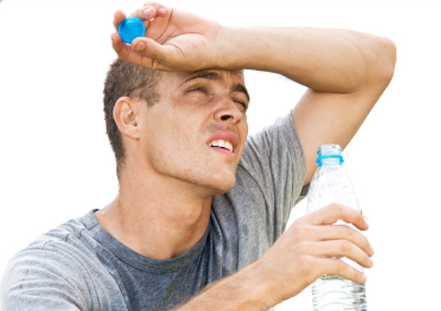 Wie ist das Wetter?
2.  Es regnet.
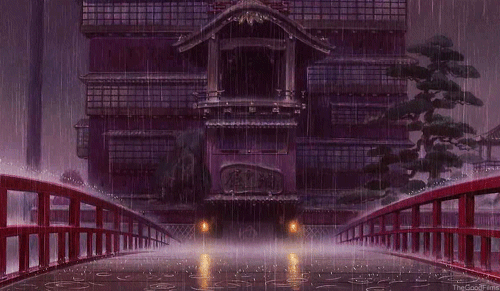 Wie ist das Wetter?
3.  Es schneit.
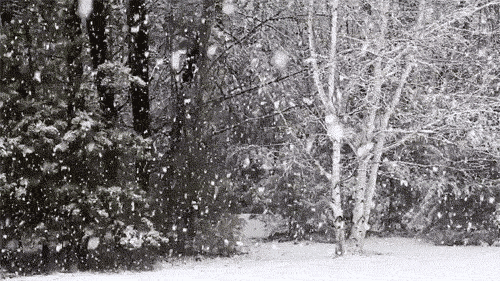 Wie ist das Wetter?
Es schneit. Es ist kalt.
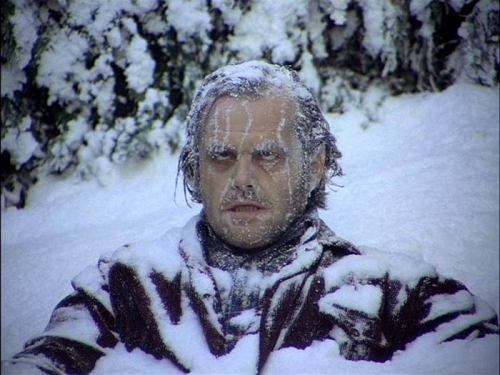 Wie ist das Wetter?
4.  Es ist windig.
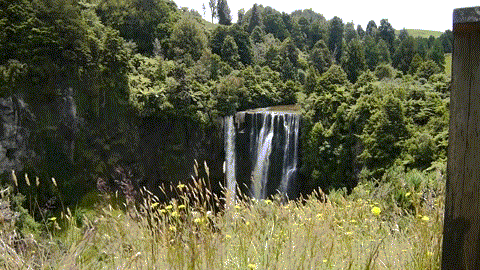 Wie ist das Wetter?
5.  Es ist schön.
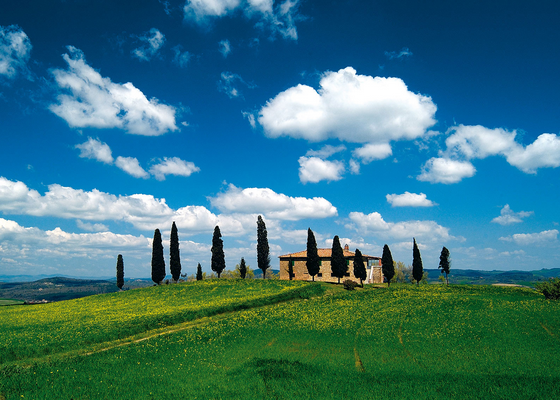 Wie ist das Wetter?
6.  Es gewittert.
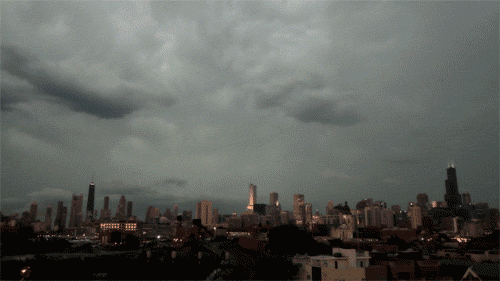 Wie ist das Wetter?
7.  Es ist wolkig.
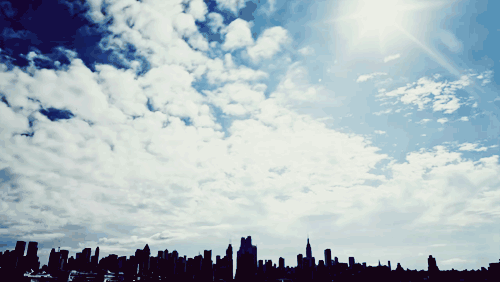 das Wetter
Wie ist das Wetter?
Die Sonne scheint.
	Es ist warm.
	Es ist heiβ.
Es regnet.
Es schneit.
	Es ist kalt.

4.  Es ist windig.
5.  Es ist schön.
6.  Es gewittert.
7.  Es ist wolkig.